Monitorovanie držania tela pri práci s počítačom
Jana Kovaličová
Vedúci práce: RNDr. Juraj Šebej, PhD.
Konzultant: RNDr. Martin Lukáň, PhD.
Motivácia
Intenzívna práca s počítačom 

Nesprávne držanie tela

Zdravotné problémy
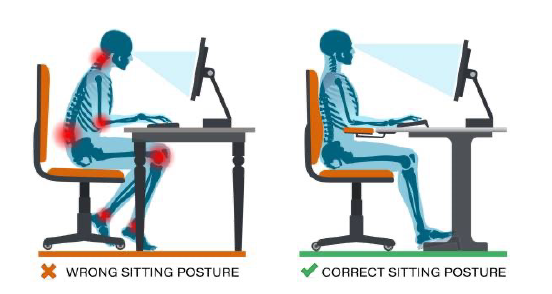 Ciele
Najbližšie úlohy
Stretnutie s doménovým expertom – fyzioterapeutom

Výber a test vhodných IoT senzorov

Naprogramovanie testovateľného systému senzorov
Literatúra
MATUSKA, S. et al. A Smart System for Sitting Posture Detection Based on Force Sensors and Mobile Application. In Mobile Information Systems . 2020. Vol. 2020.
TLILI, F. et al. A Survey on sitting posture monitoring systems. In 9th International Symposium on Signal, Image, Video and Communications, ISIVC 2018 - Proceedings . 2018. s. 185–190. 
LUNA-PEREJÓN, F. et al. IoT Device for Sitting Posture Classification Using Artificial Neural Networks. In Electronics 2021, Vol. 10, Page 1825 [online]. 2021. Vol. 10, no. 15, s. 1825. [cit. 2021-11-28]. . Dostupné na internete: <https://www.mdpi.com/2079-9292/10/15/1825/htm>.
Ďakujem za pozornosť!